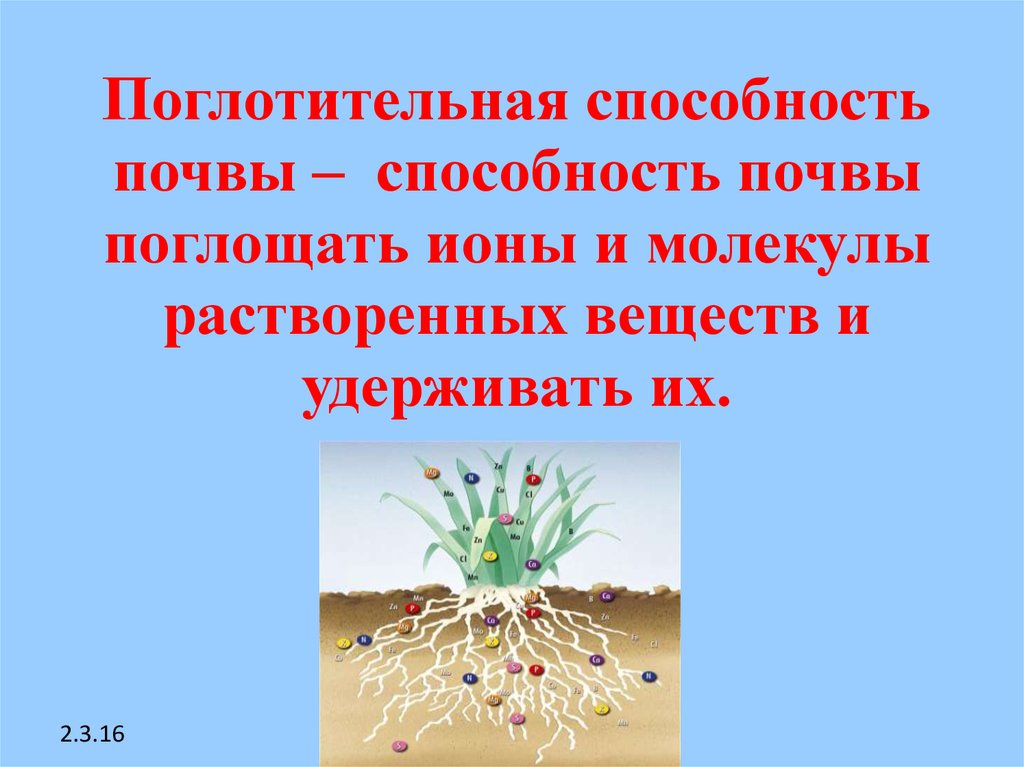 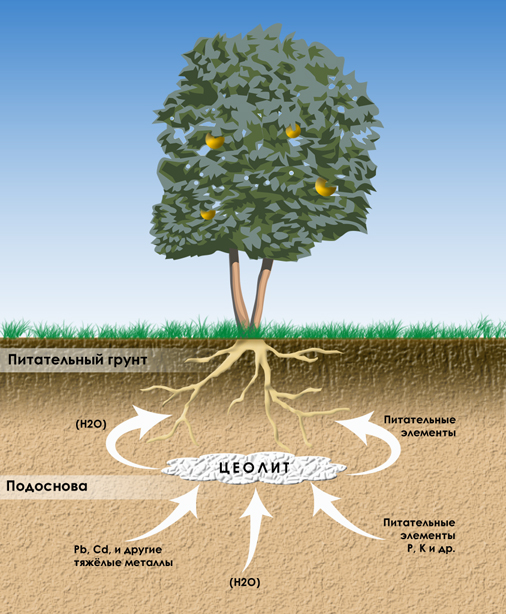 Поглотительная способность почвы
[Speaker Notes: По]
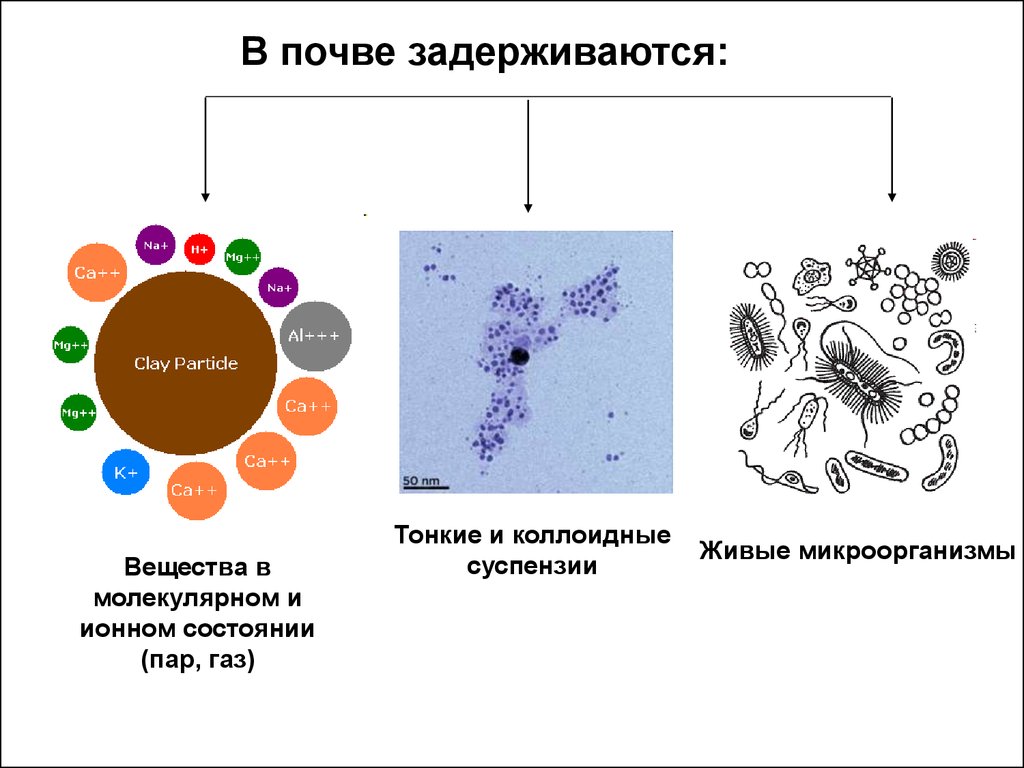 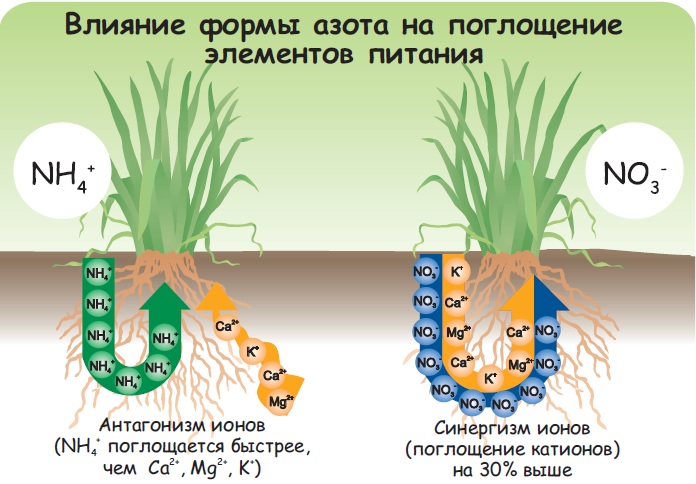 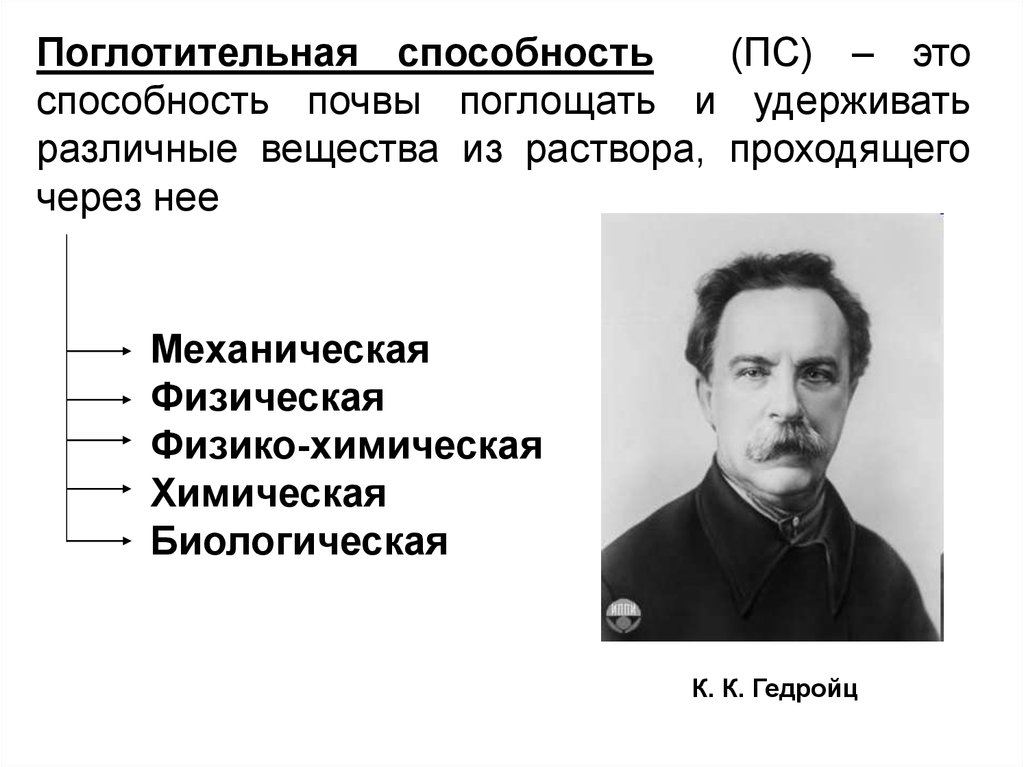 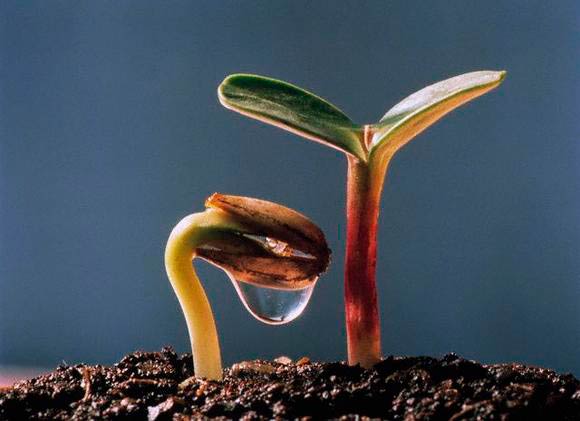 Спасибо за внимание
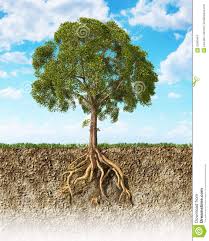 Мультимедийный урок по предмету «Основы почвоведения, земледелия и агрохимии»
Выполнила : преподаватель спецдисциплин
 ГАПОУ КК «НКСЭ»
 Сердериди М.В